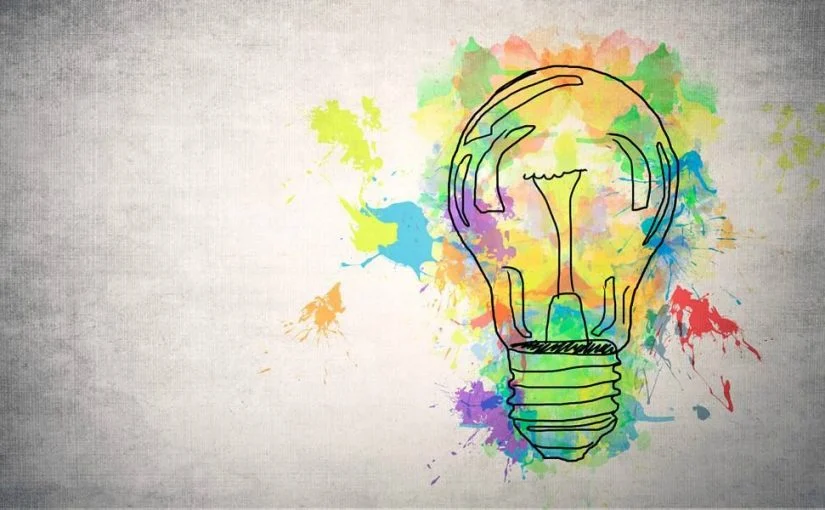 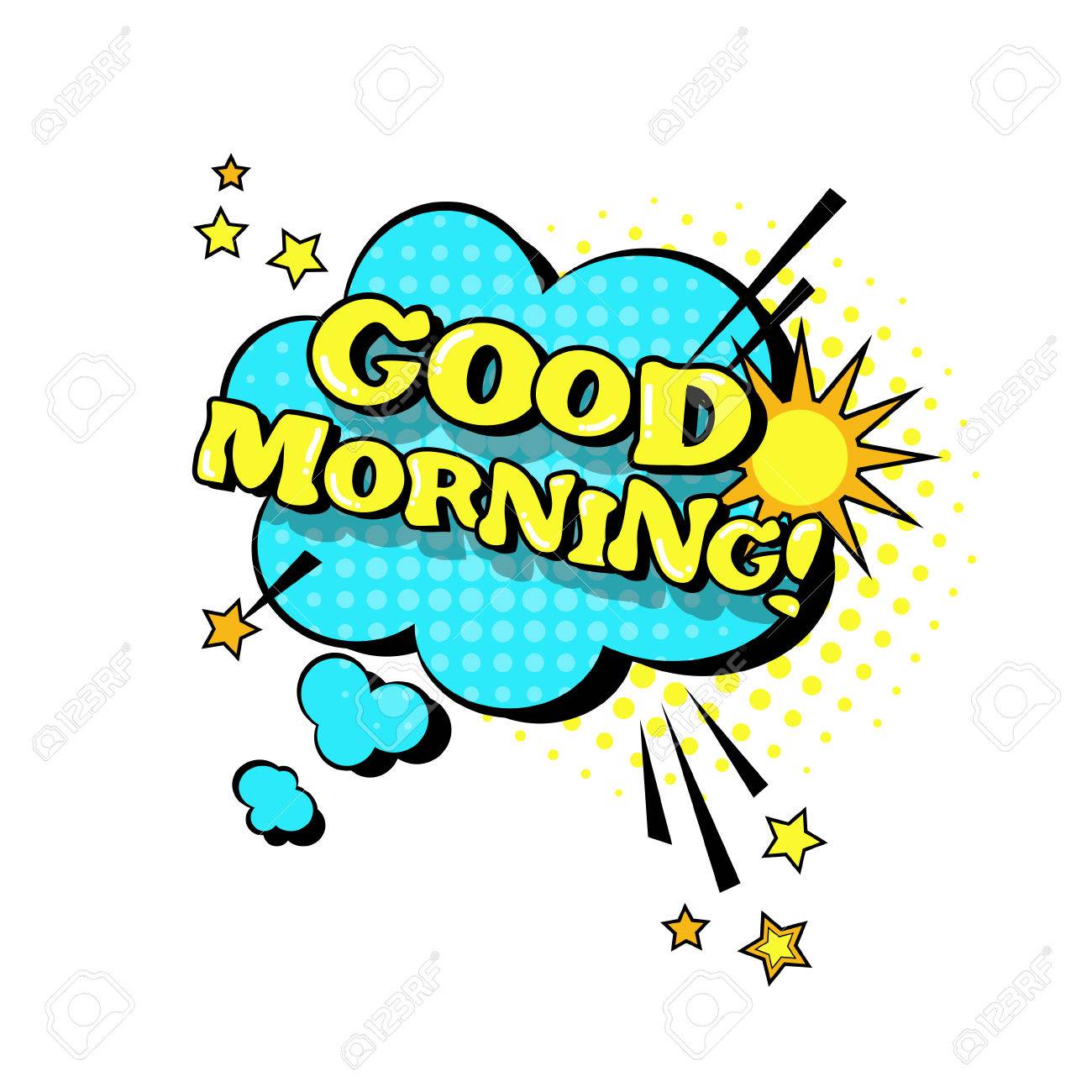 Teacher : Hanan ALQurashi
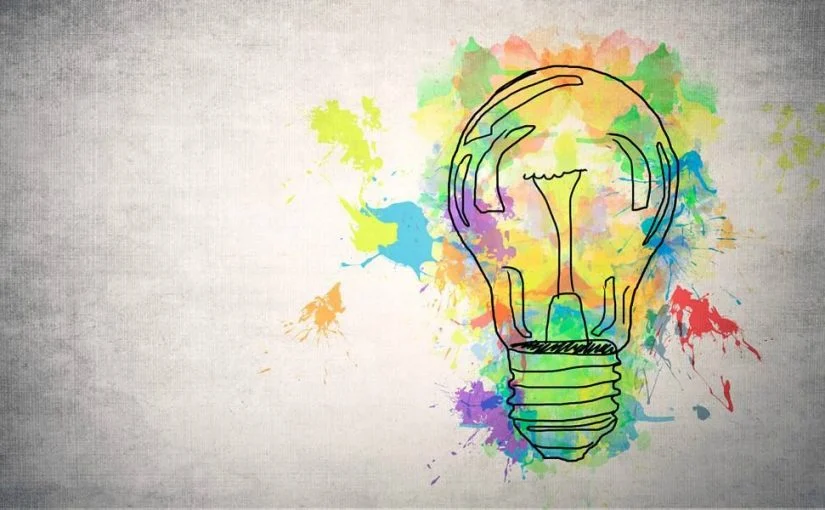 Super goal 5
Unit 5

Since when ?

Reading
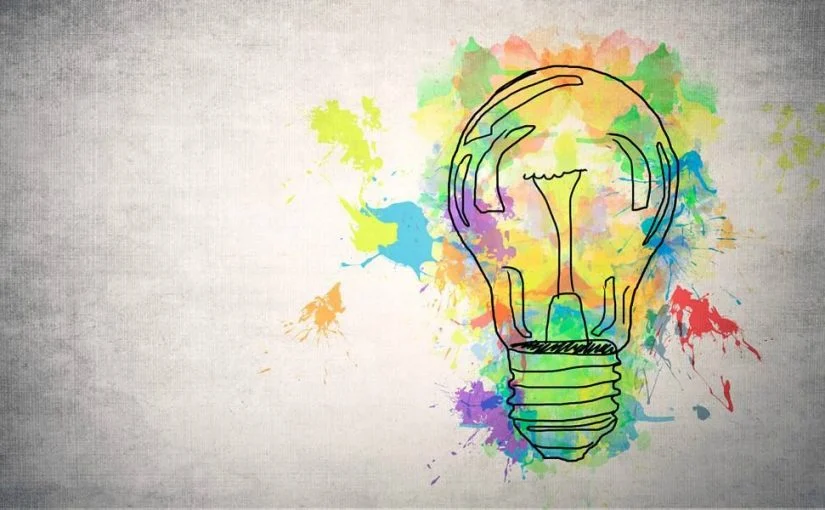 Class rules
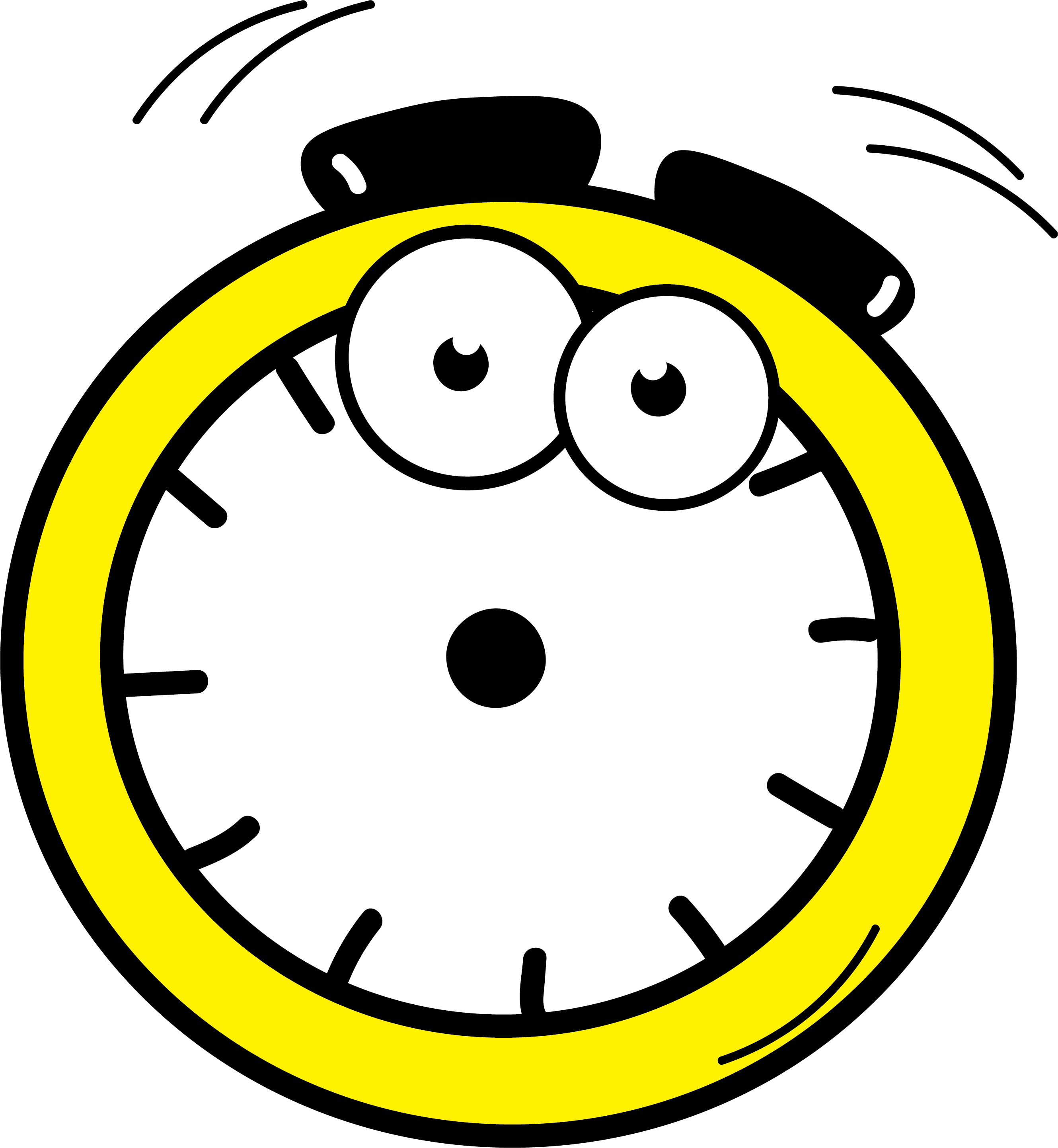 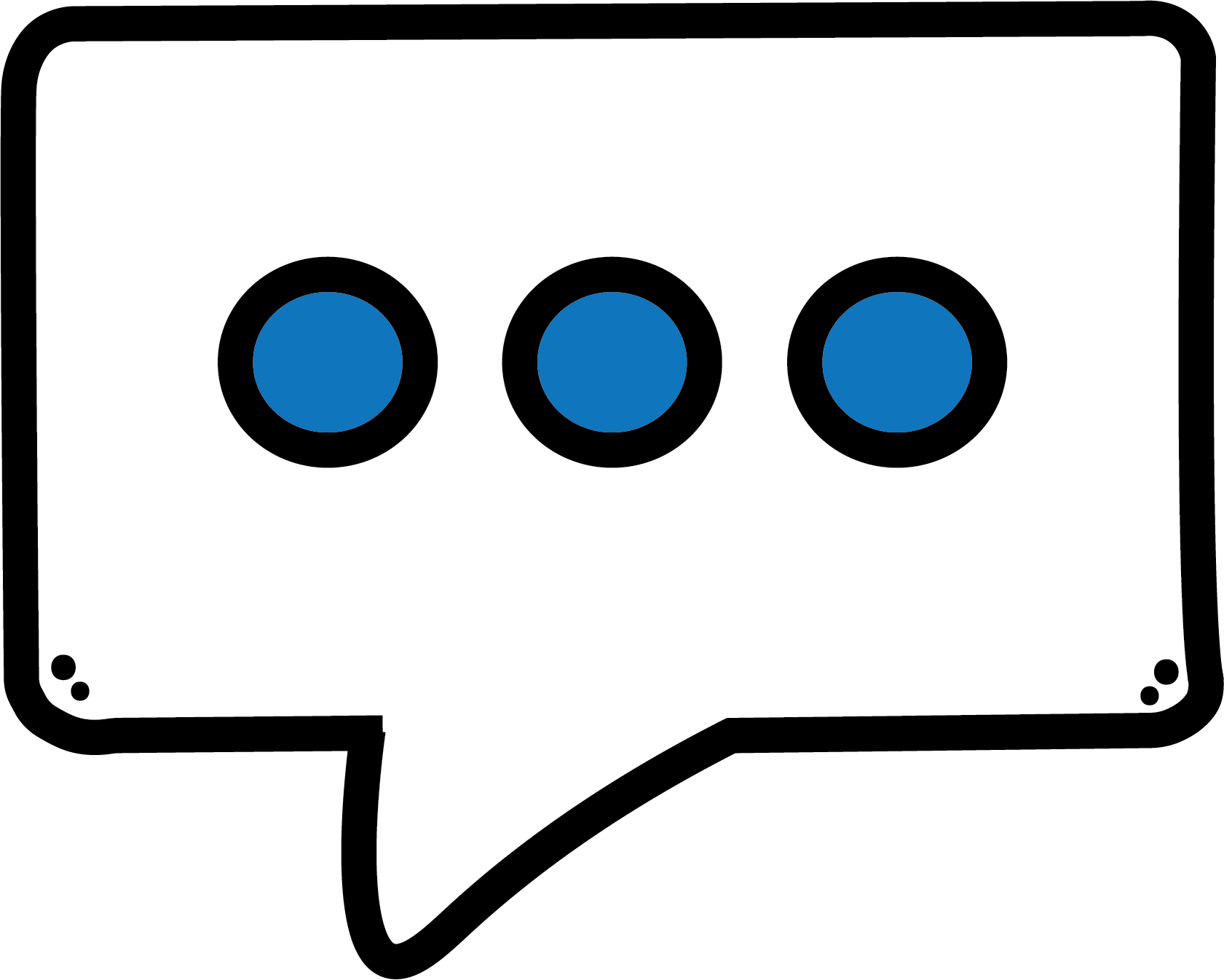 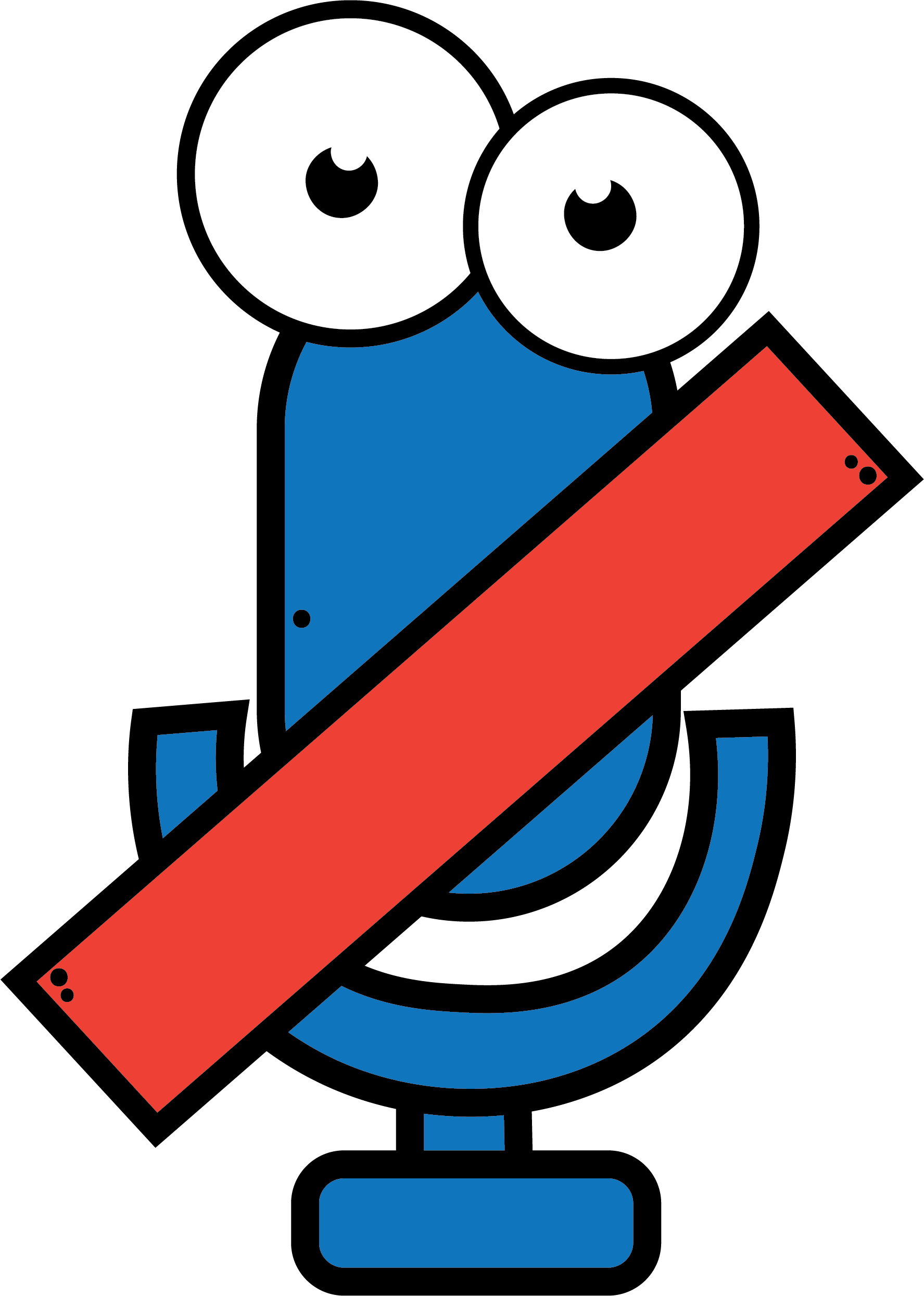 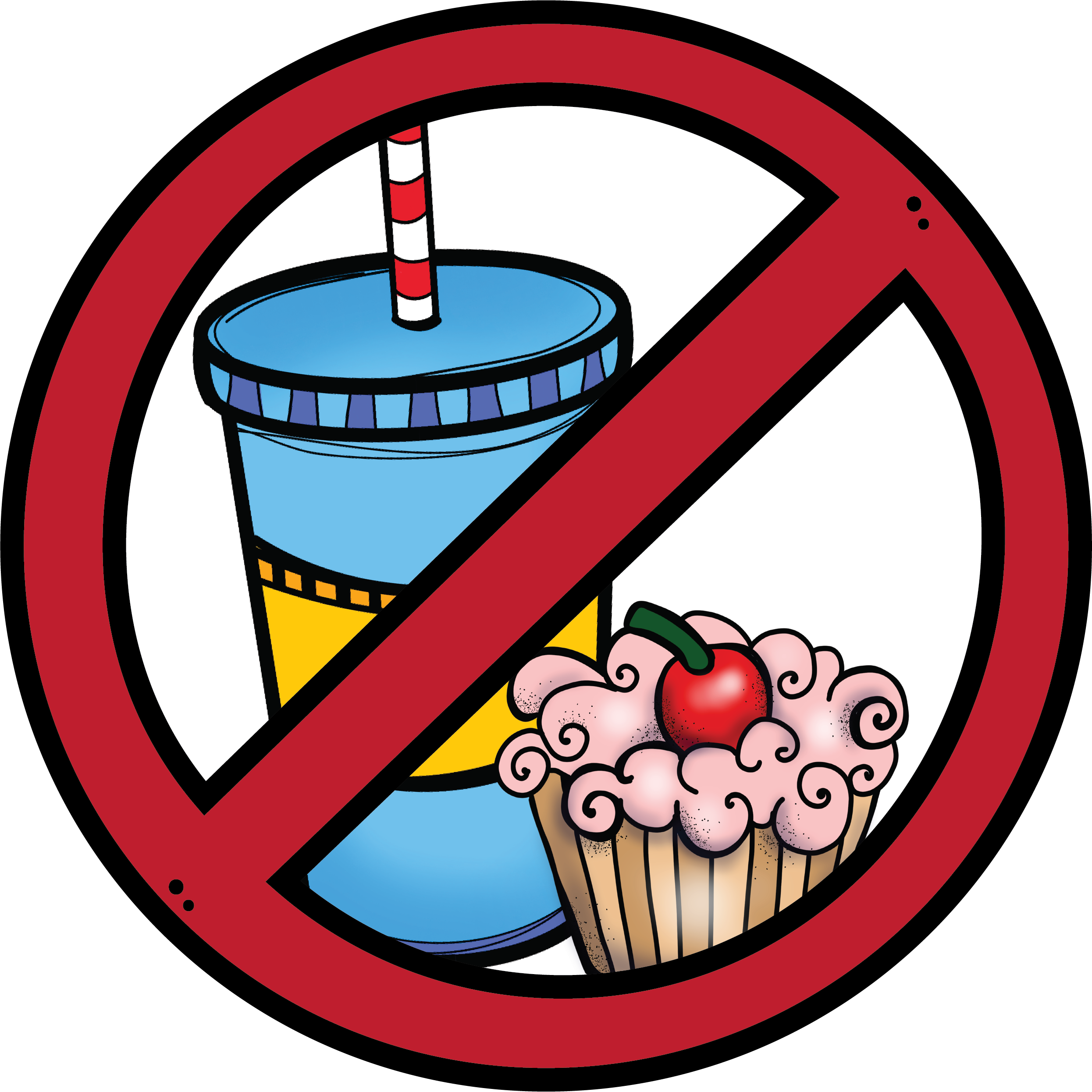 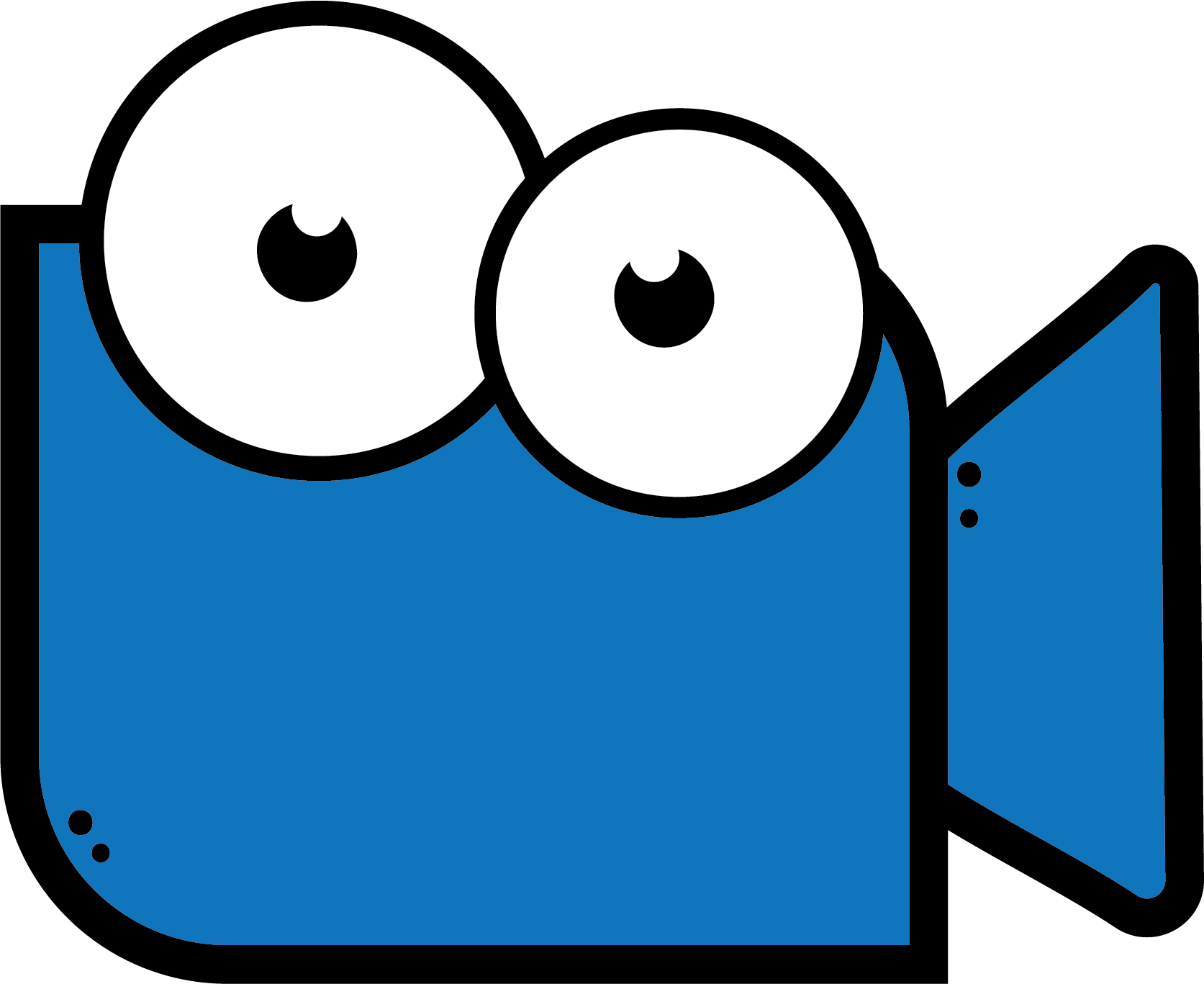 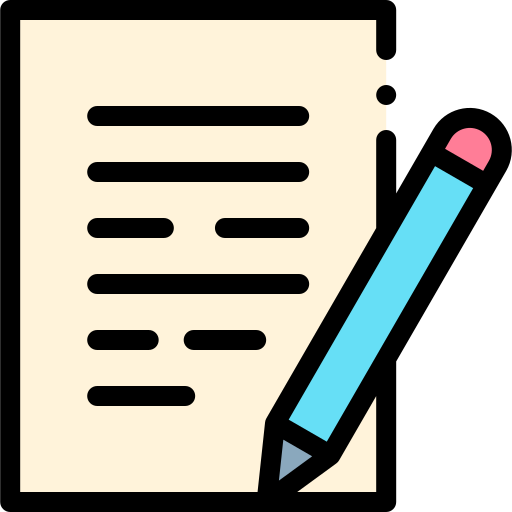 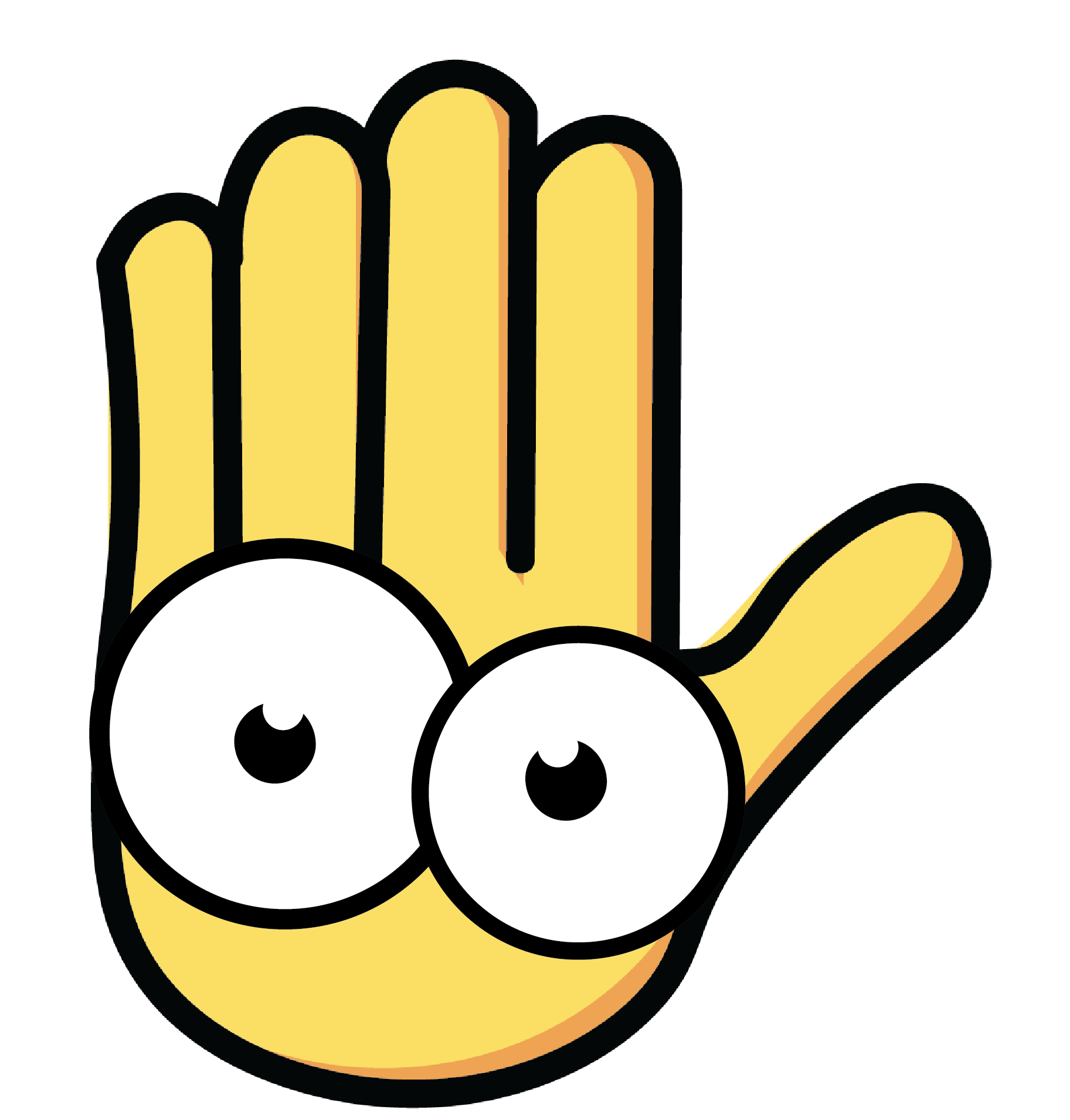 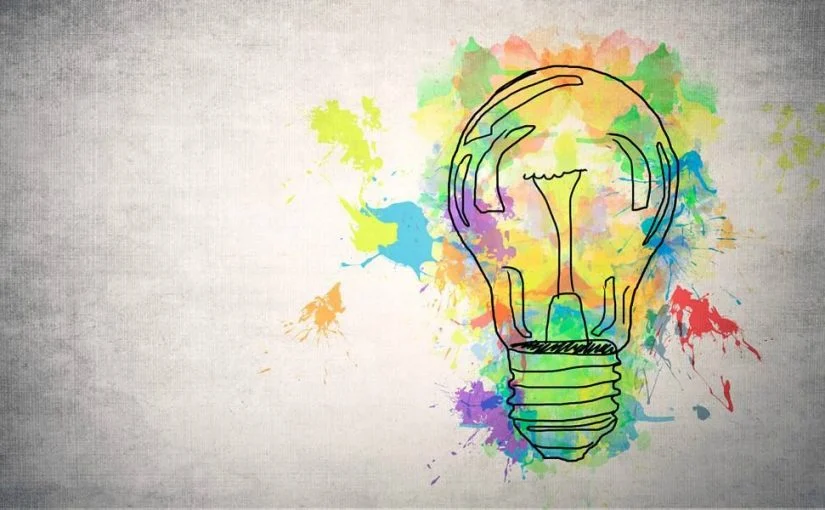 Objectives :
Students will be able to ...
1- Identify words related to special effects .
2- Find the meaning of the new words through the text .
3- Answer questions about the text through scanning a reading text .
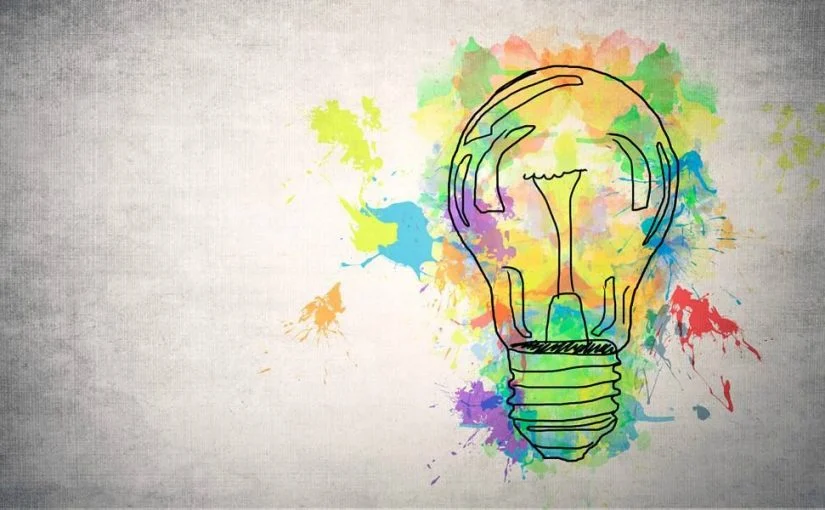 Strategy:
1- skimming and scanning
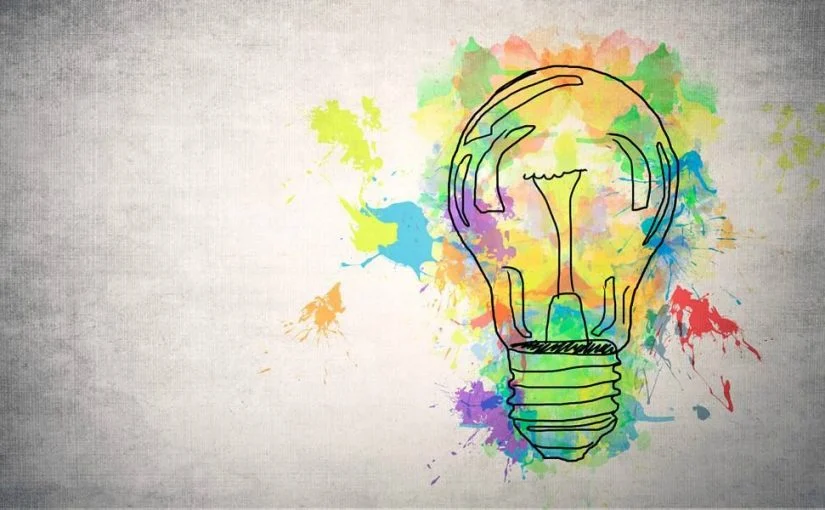 Revise

 th Previous lesson
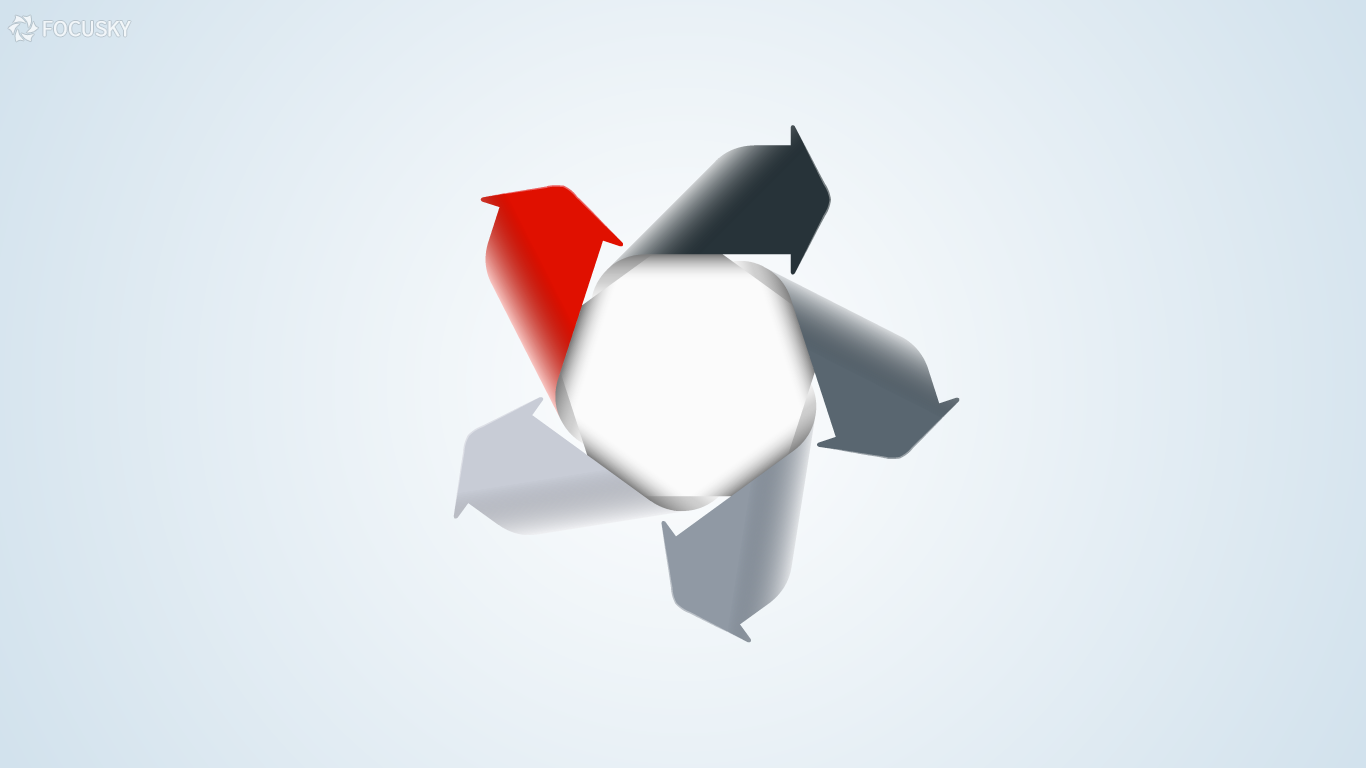 40
50
Collect the points
30
10
20
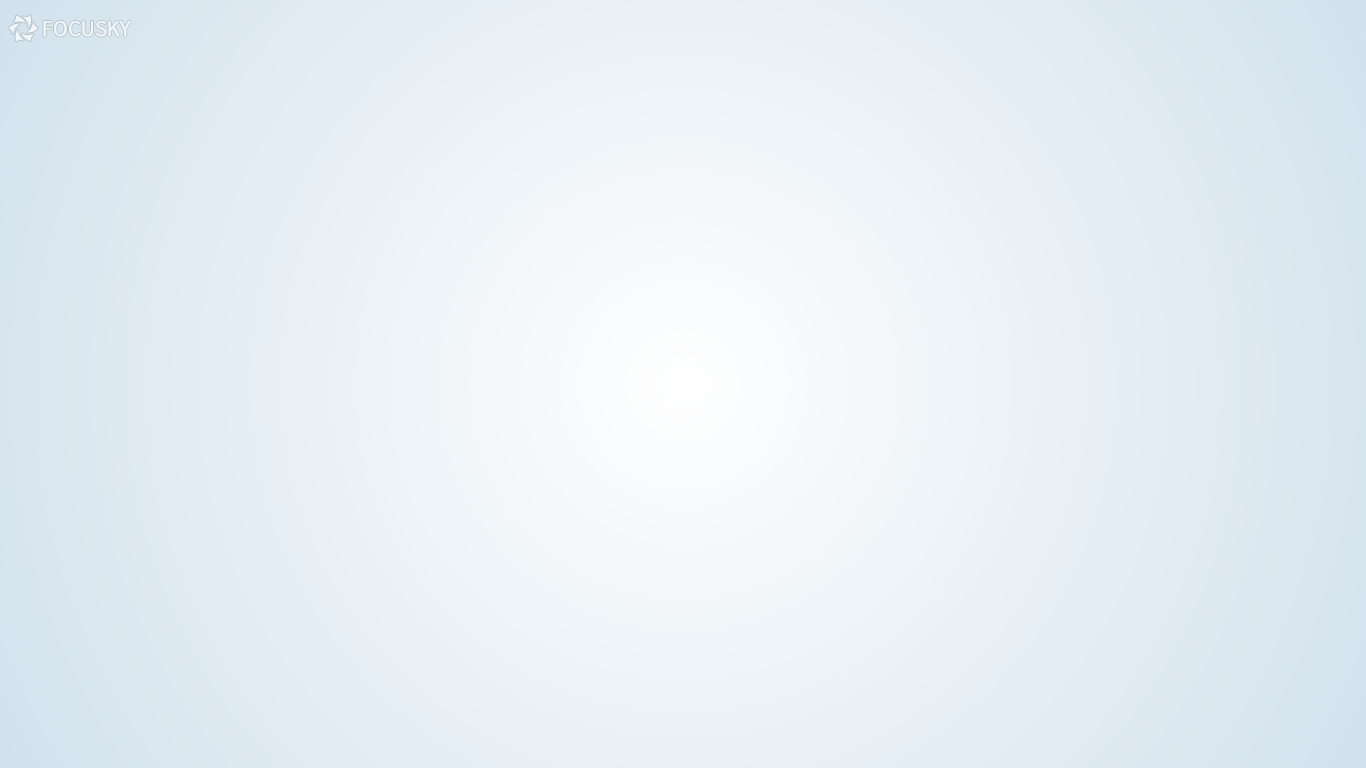 What have you been up to? = What are you doing these days?
Right
Wrong
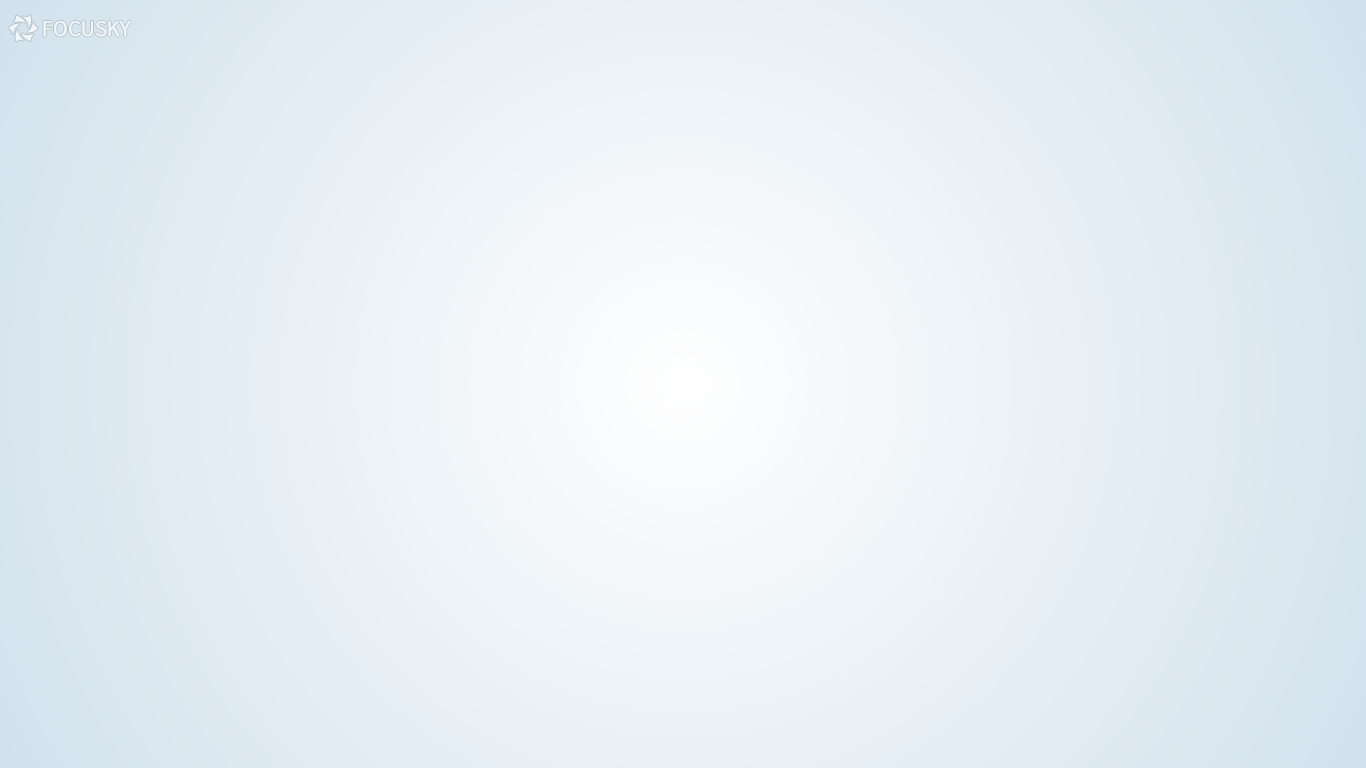 Congratulations! = get married
Right
Wrong
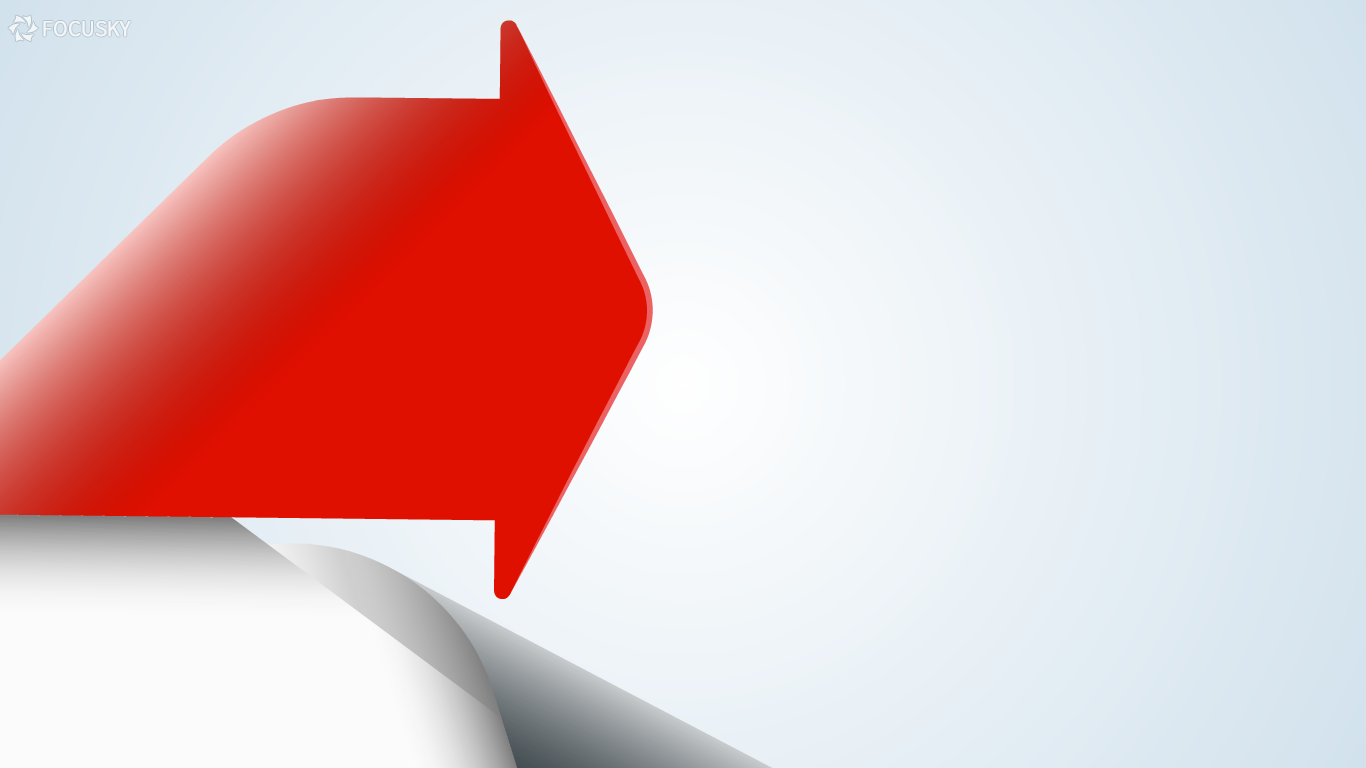 Right answer
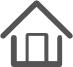 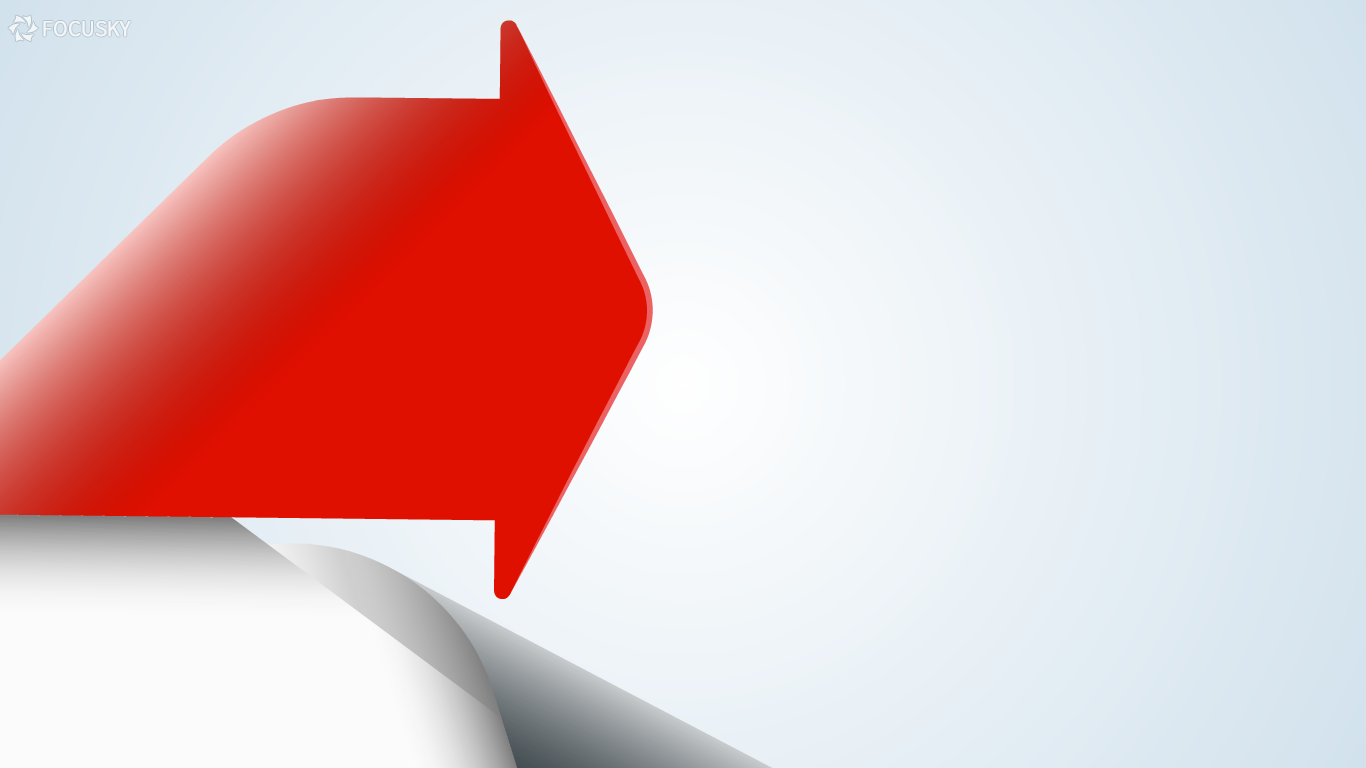 Sorry 
Wrong answer
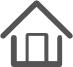 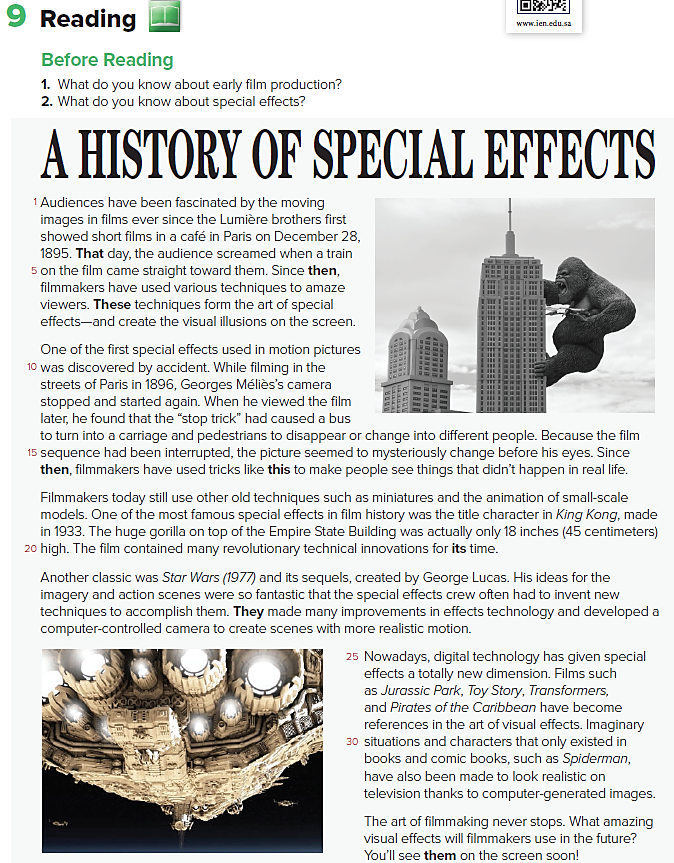 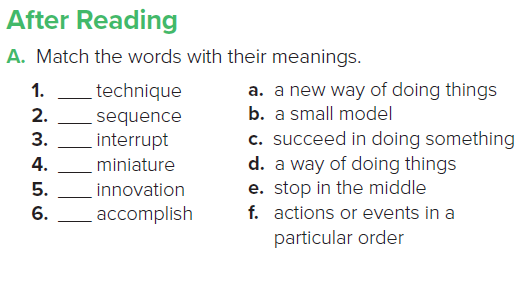 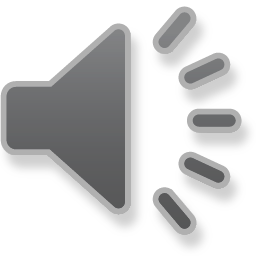 d 
f 
e 
b 
a 
c
Q:1
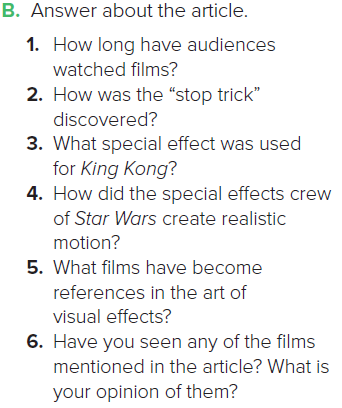 Q:2
Q:3
Q:4
Q:5
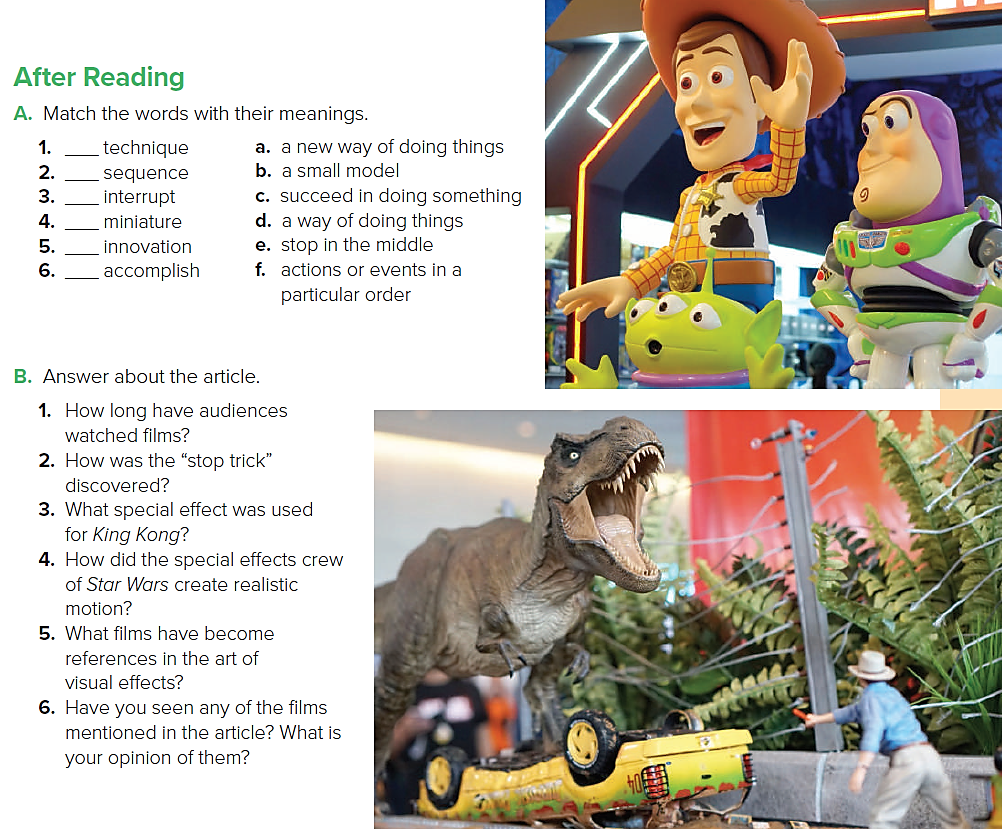 d 
f 
e 
b 
a 
c
1-Audiences have watched movies since 1895/for      
  more than 115 years.
2-The “stop trick” was discovered by accident.
3-A small model of a gorilla was used, but in the film
it looked large.
4-They used a computer-controlled camera to create scenes with more realistic motion.

5-Jurassic Park, Lord of the Rings, Toy Story, and Avatar.
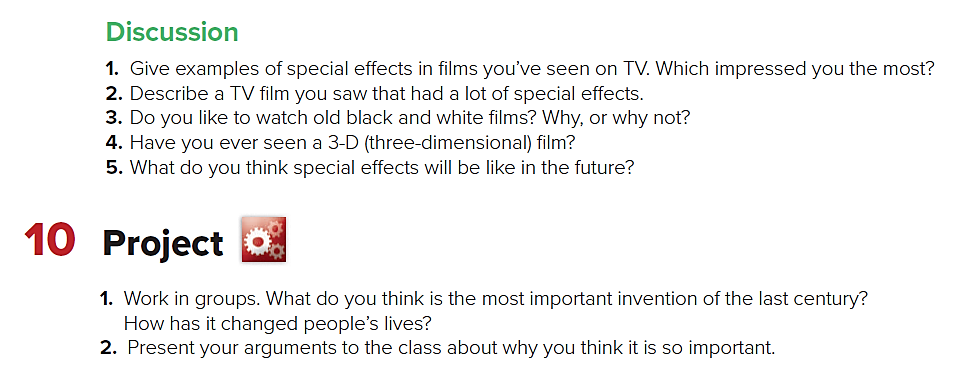 Proud to be Saudi
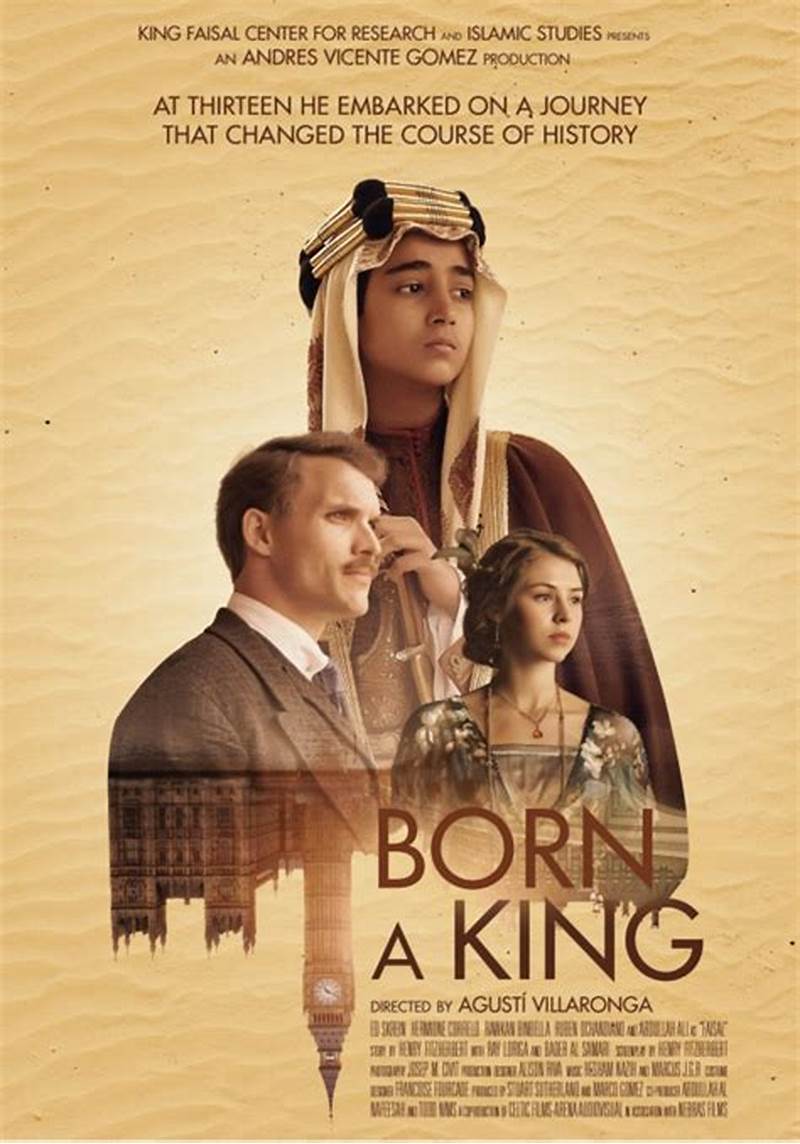 How Cinema help to introduce stories about many characters in  Islam
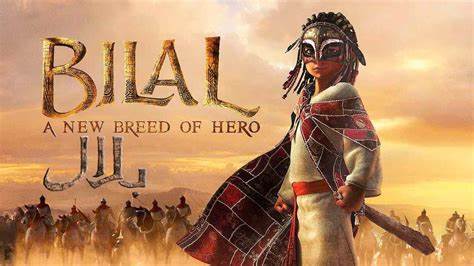 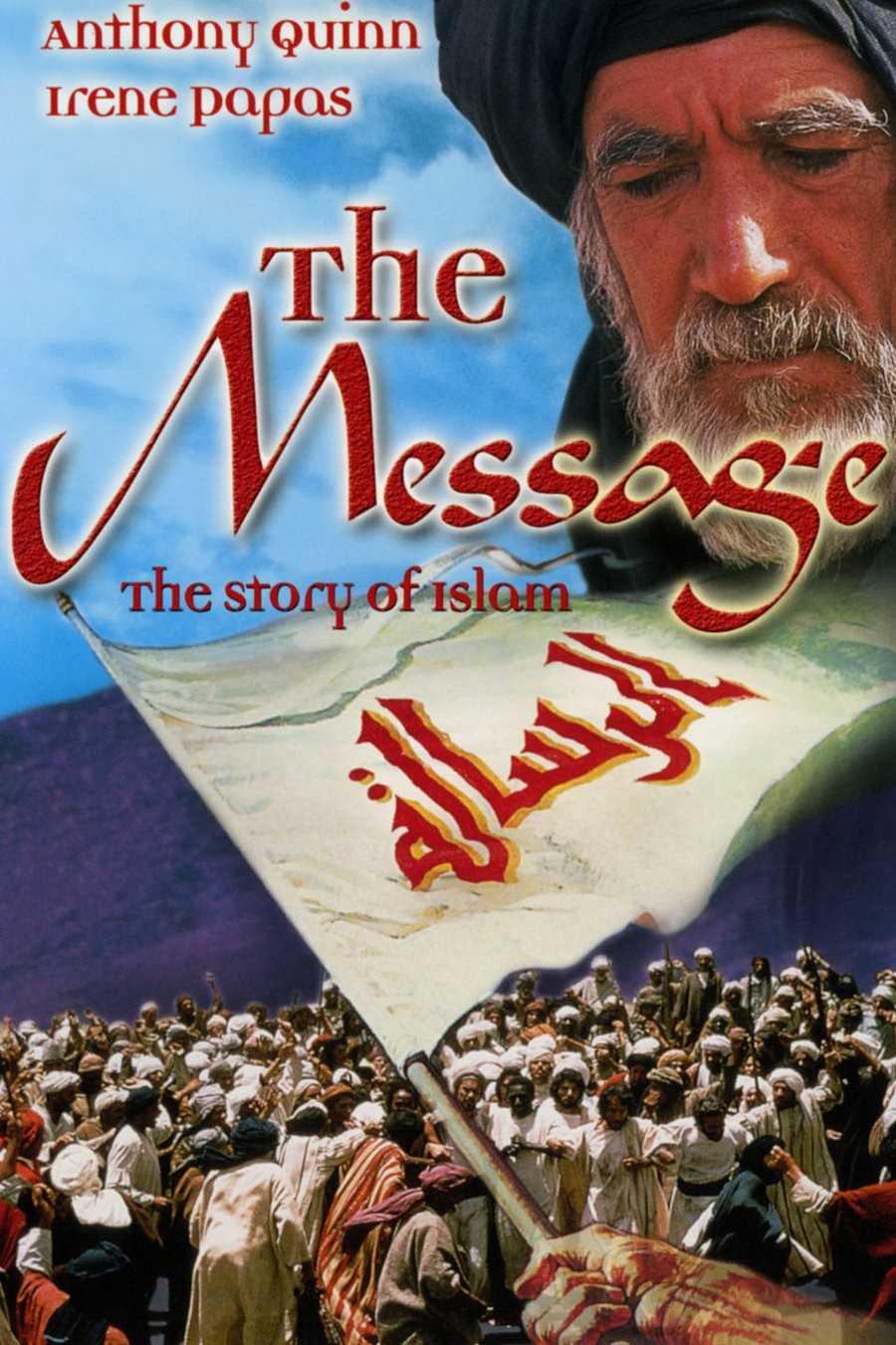 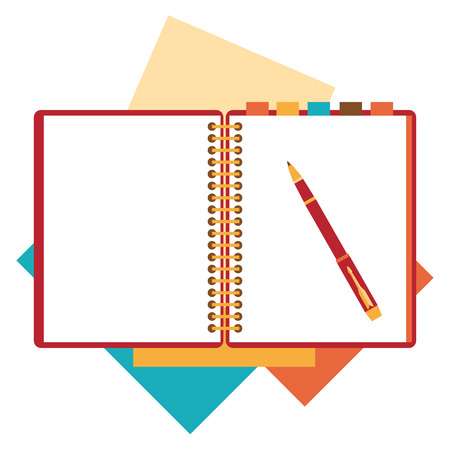 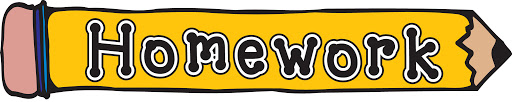 2 Questions in Madrasti platform.
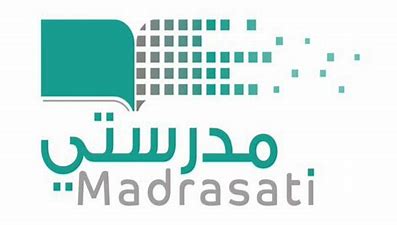